Vi spelar Alias
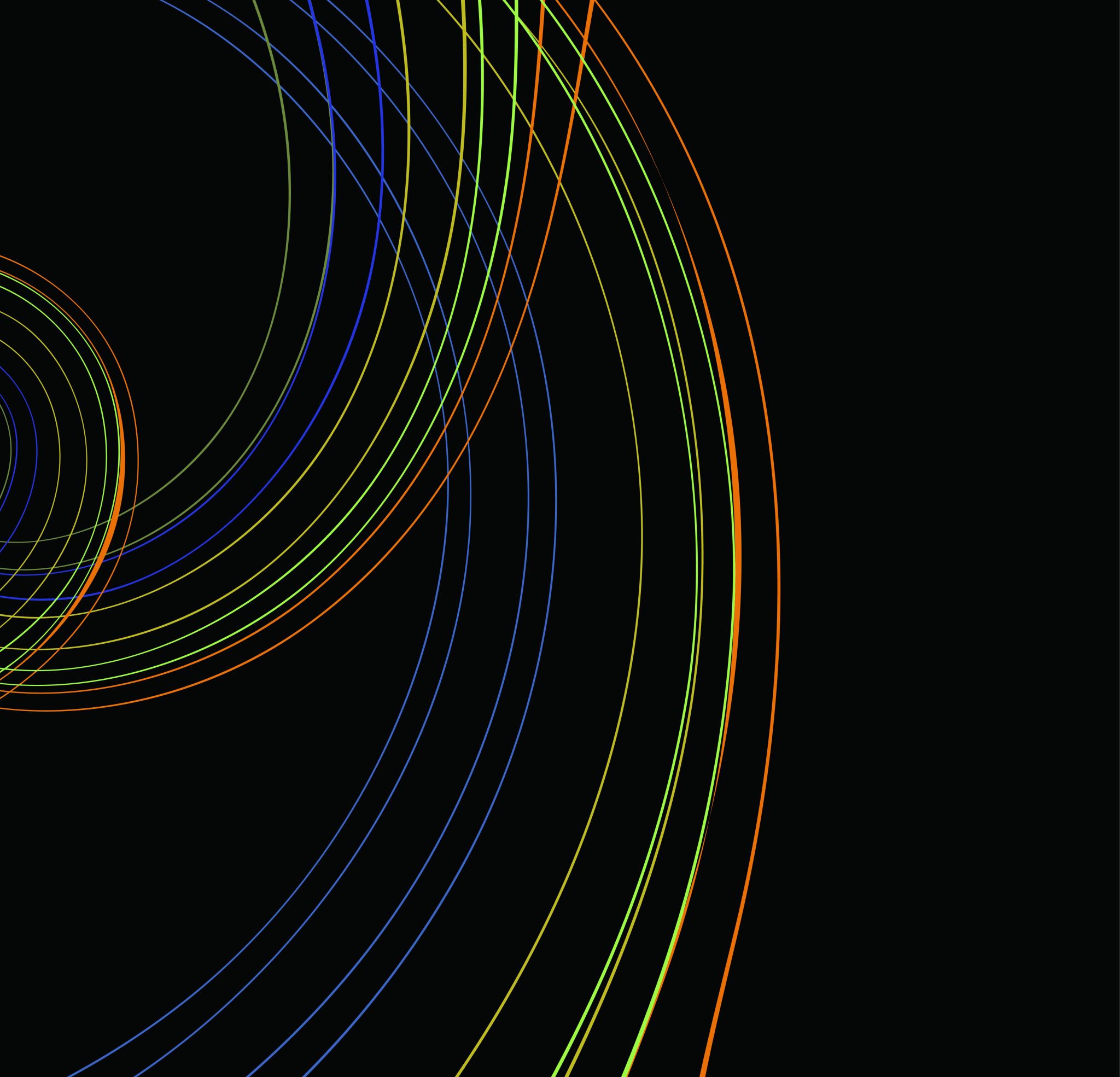 kulturkrock
etikett
kroppsspråk
avstånd